Sanitary Engineering
Sewerage Engineering

Secondary Treatment System

By
Dr. Muhanad M. Abbas
Suspended Growth Process
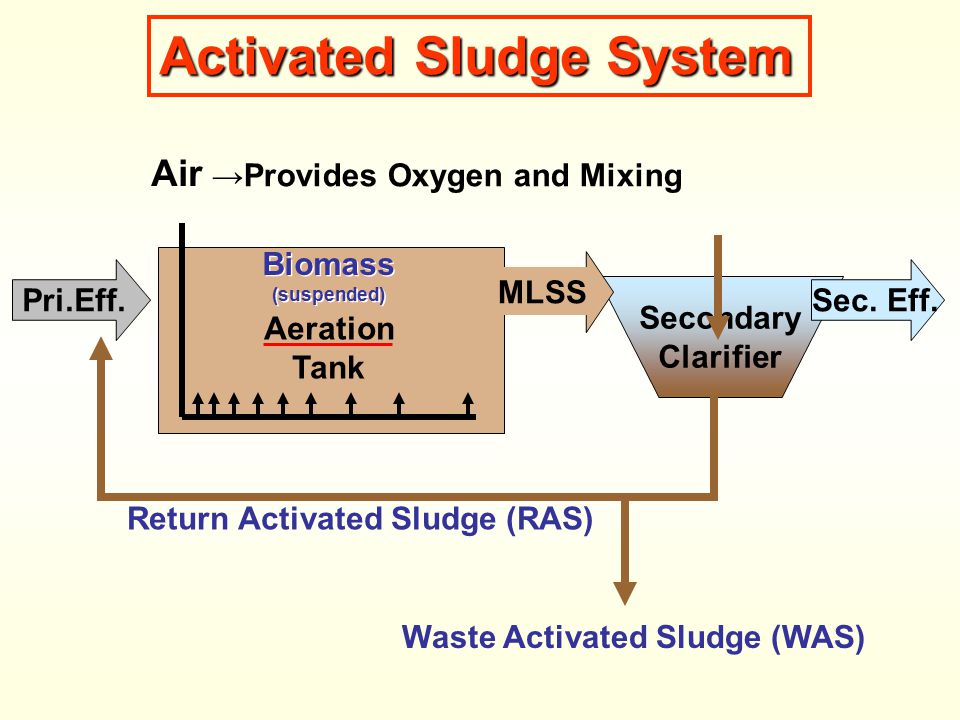 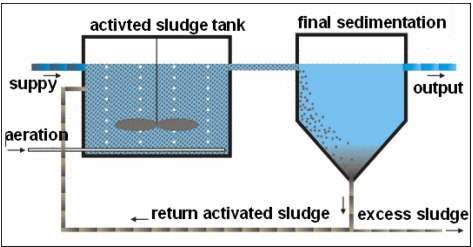 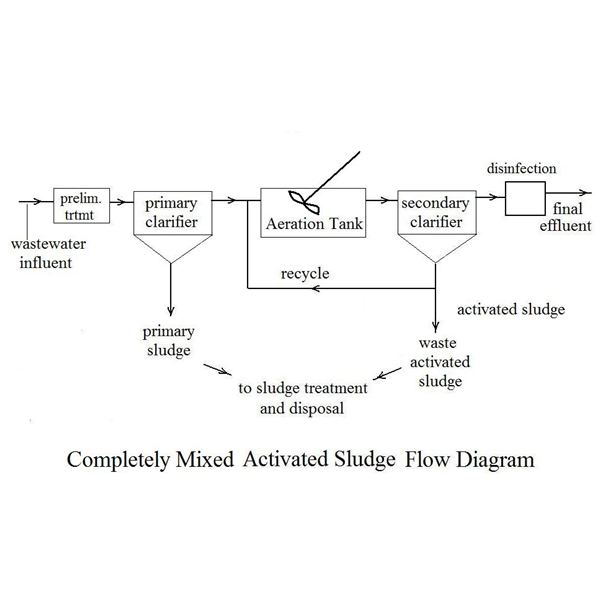 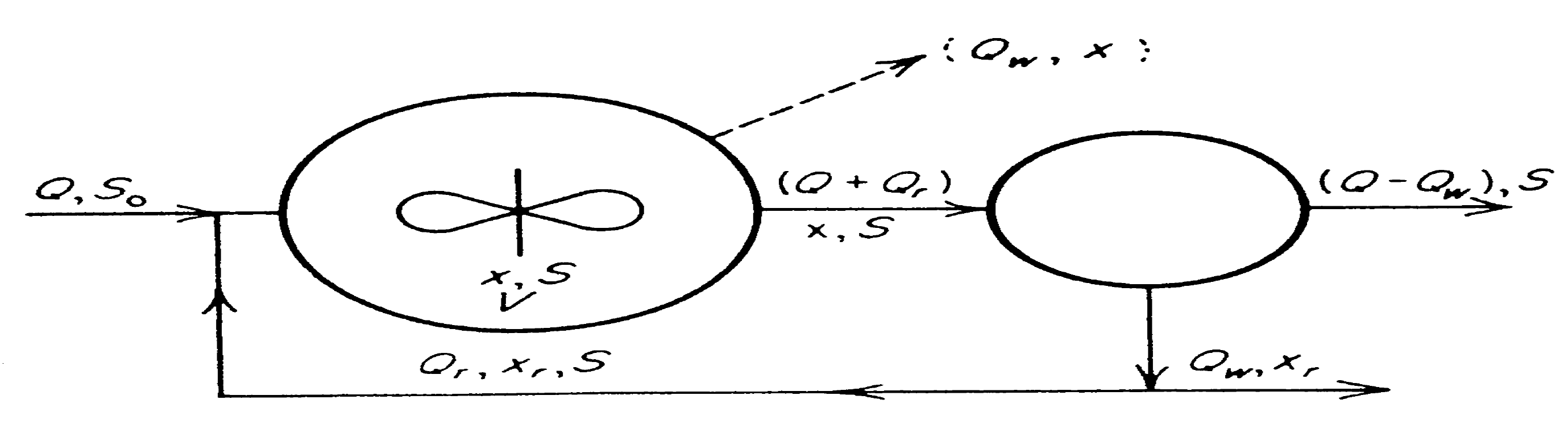 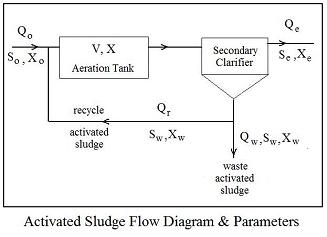 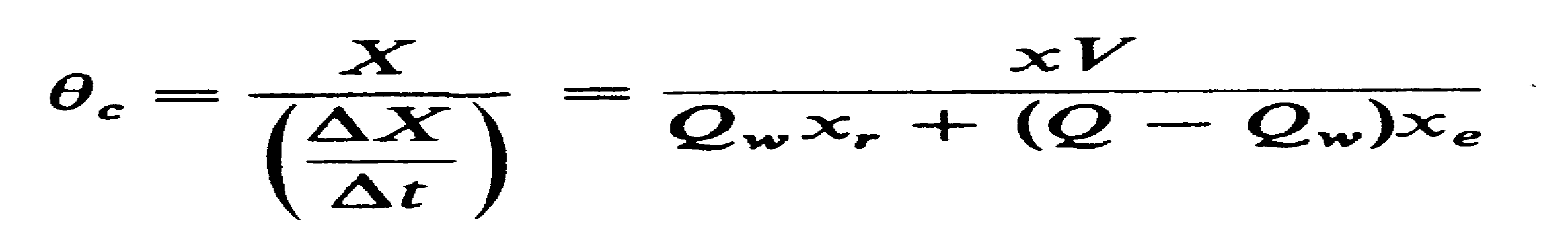 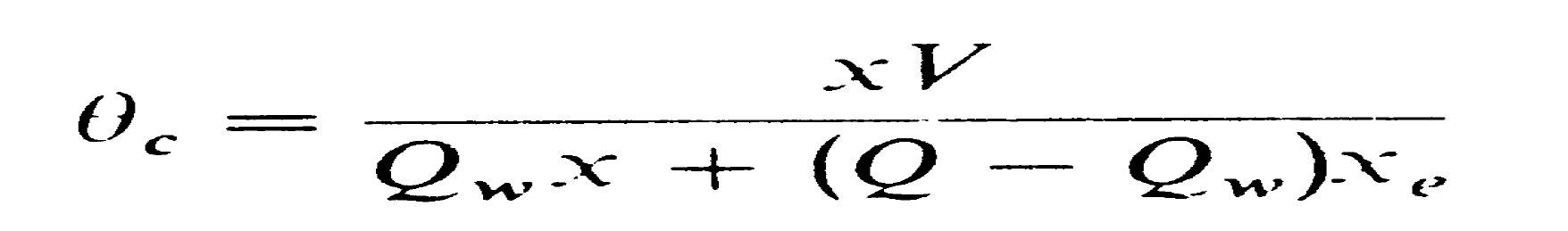 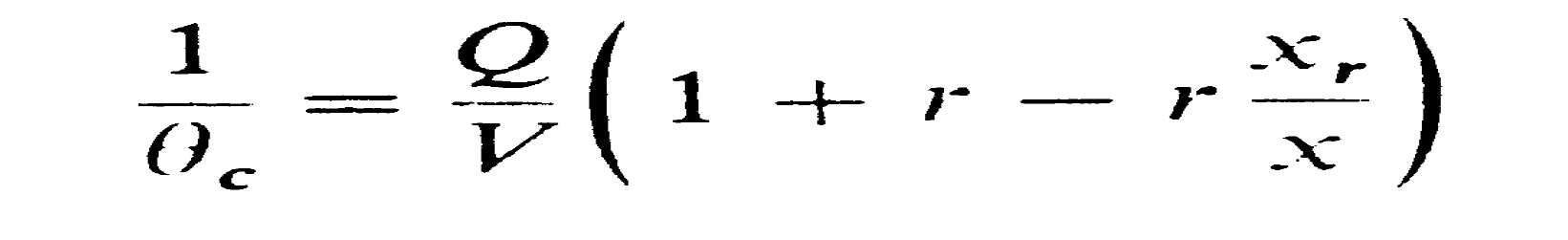 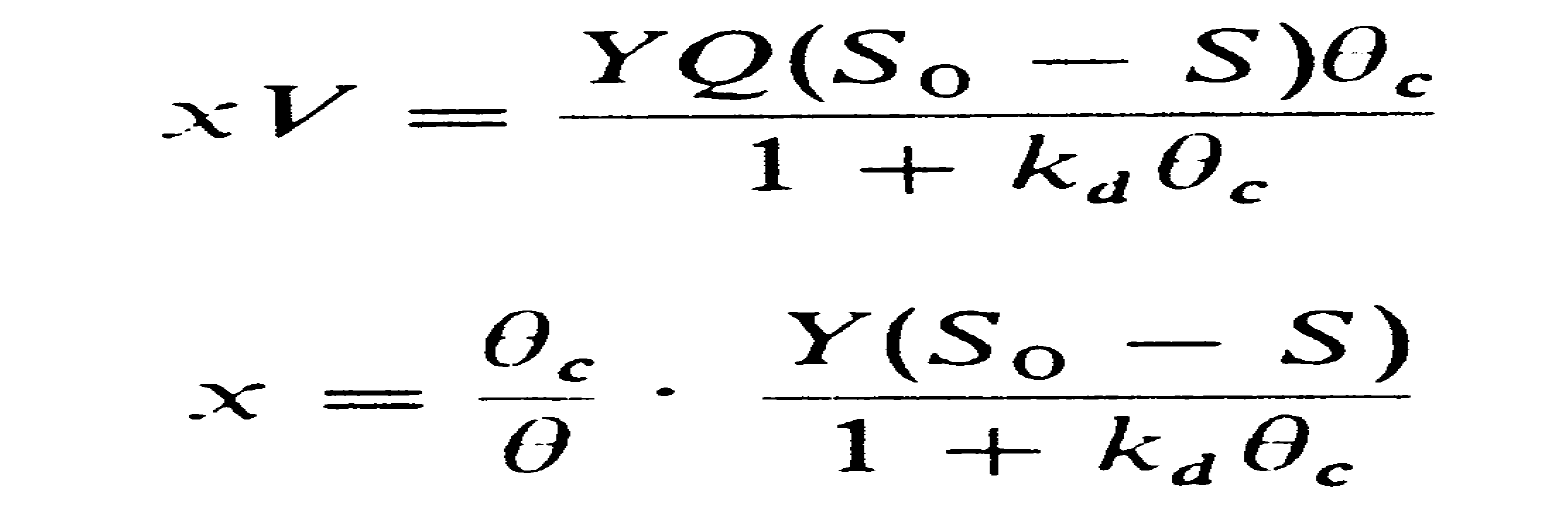